AEENRRS
No new words from NWL23 or OWL24
[Speaker Notes: .]
AEENRRS
IF the above alphagram does NOT show numbered Scrabble tiles, 
then make sure you are viewing your downloaded version in the PowerPoint app
[Speaker Notes: .]
AEENRRS
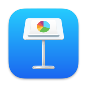 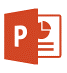 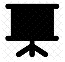 Use PowerPoint or Keynote in  FULL SCREEN “SLIDE SHOW” mode    	on your LAPTOP or DESKTOP for best results
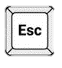 When you see the “ESCAPE KEY” ICON            check speaker notes for additional information 	by hitting the escape key
Shift + F5 to return to full screen                                             (or click the Џ symbol near the bottom right of your screen)
[Speaker Notes: .]
AEENRRS
OF THE TWO 7-LETTER WORDS,   WHICH IS THE BEST BINGO STEM 	 	    FOR THIS ALPHAGRAM?
4
[Speaker Notes: .]
AEENRRS
EARNERS
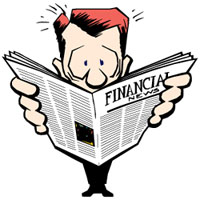 ERASER + N
RANEES + R
THE OTHER GOOD WORD IS REEARNS
5
[Speaker Notes: ERASER: “WIPING FINDS VICTIM’S THUMBPRINT”  
RANEES: “OPT TO LOOK DOWN ON COMMON GROTTO”]
EARNERS
WHAT MNEMONIC PHRASE   	    CAN WE ASSOCIATE            	WITH THIS BINGO STEM?
6
[Speaker Notes: .]
EARNERS
VOW: “NO LOONY LOTTOS”
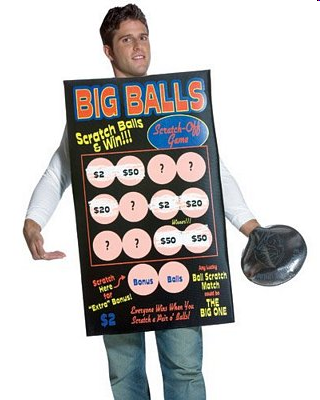 7
[Speaker Notes: .]
EARNERSV
AEENRRSV
ONE WORD
8
[Speaker Notes: .]
AEENRRSV
_
RAVENERS
RAVENERS: pl. of n. RAVENER, ONE THAT RAVENS, OR EATS IN A RAVENOUS WAY
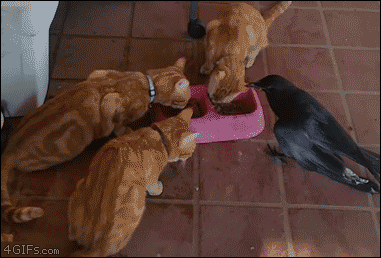 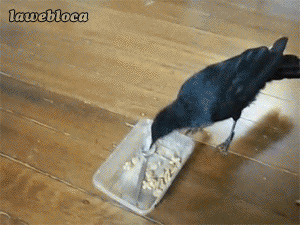 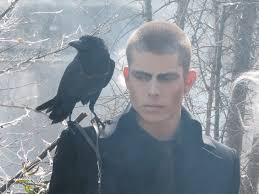 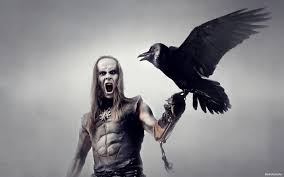 9
Also adj. RAVEN, RAVENER, RAVENEST
But  FALCONER…is noun only.
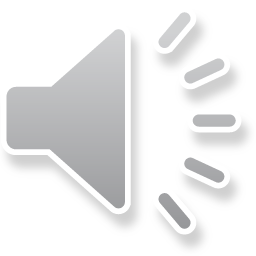 [Speaker Notes: .]
EARNERSO
AEENORRS
ONE WORD
10
[Speaker Notes: .]
AEENORRS
REASONER
S
REASONER: ONE THAT REASONS
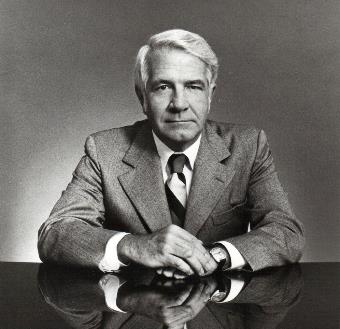 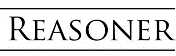 11
[Speaker Notes: .]
EARNERSW
AEENRRSW
ONE WORD
12
[Speaker Notes: .]
AEENRRSW
ANSWERER
S
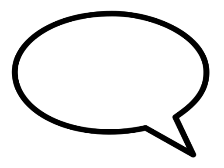 What is a W?
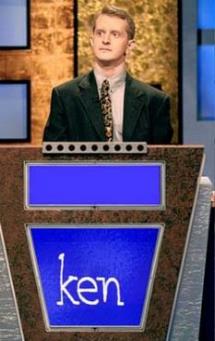 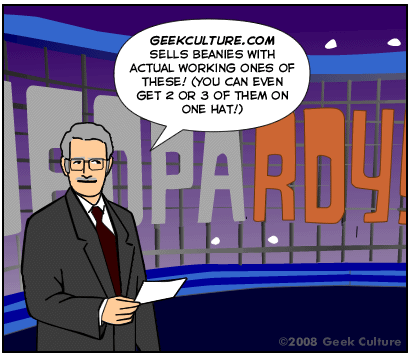 “Ken, you are one of our top EARNERS, what letter would solve this problem?  ANS_ERER
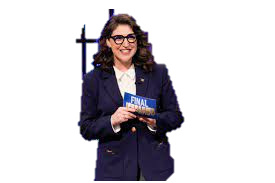 13
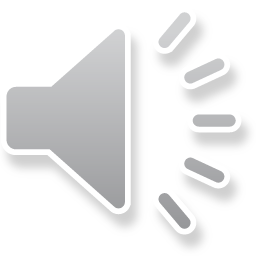 [Speaker Notes: .]
EARNERSN
AEENNRRS
ONE WORD
14
[Speaker Notes: .]
AEENNRRS
ENSNARER
_
S
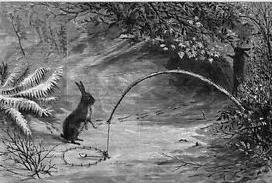 15
YES, INSNARER AND INSNARERS ARE ALSO GOOD WORDS.
[Speaker Notes: .]
EARNERSL
AEELNRRS
TWO WORDS
16
[Speaker Notes: .]
AEELNRRS
_
_
LEARNERS
RELEARNS
_
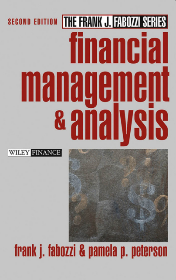 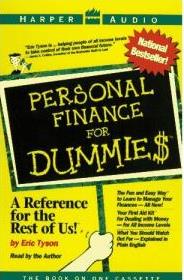 17
[Speaker Notes: .]
EARNERSY
AEENRRSY
ONE WORD
18
[Speaker Notes: .]
AEENRRSY
YEARNERS
_
_
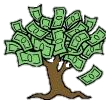 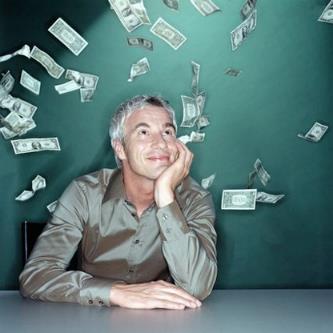 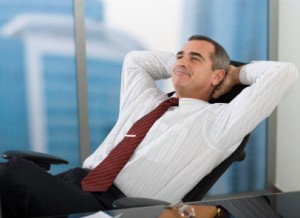 19
[Speaker Notes: .]
EARNERST
AEENRRST
ONE WORD
20
[Speaker Notes: .]
AEENRRST
TERRANES
_
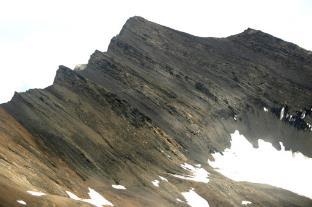 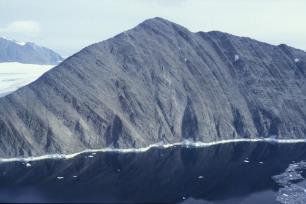 TERRANES: pl. of TERRANE, A ROCK FORMATION
21
EASTERN + R      EARNERS + T
[Speaker Notes: EASTERN: “BROUGHT JOVIAL FACES”           
EARNERS: “VOW: ‘NO LOONY LOTTOS’”]
EARNERSS
AEENRRSS
ONE WORD
22
[Speaker Notes: .]
AEENRRSS
RARENESS
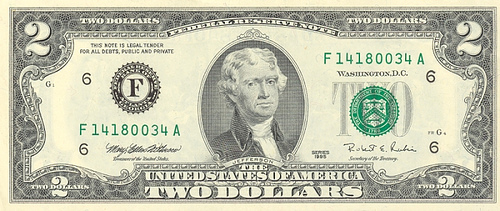 23
[Speaker Notes: .]
EARNERS
THAT’S IT! 
BINGOS WORTH REVIEWING:
TERRANES
RARENESS
RAVENERS
24
[Speaker Notes: .]
EARNERS
WHAT WAS THAT MNEMONIC PHRASE?
25
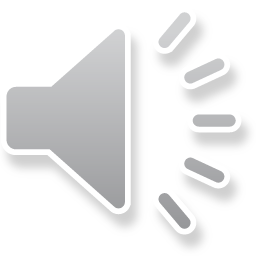 [Speaker Notes: .]
EARNERS
VOW: “NO LOONY LOTTOS”
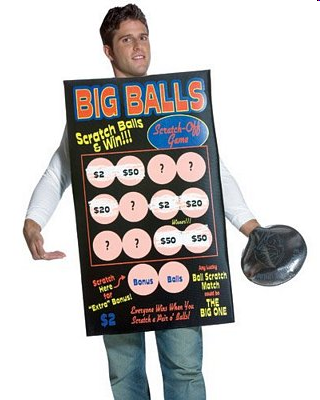 26
[Speaker Notes: .]
EARNERS.
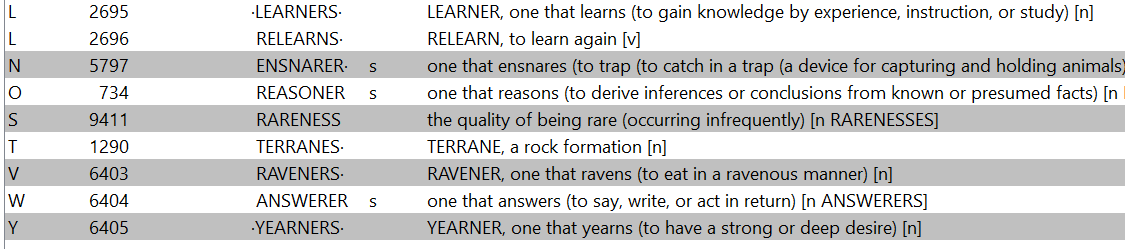 27
[Speaker Notes: .]
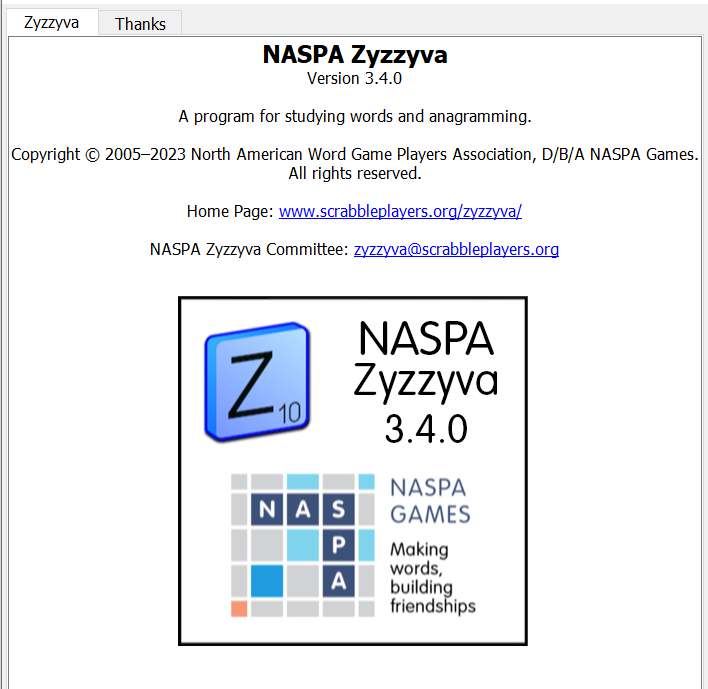 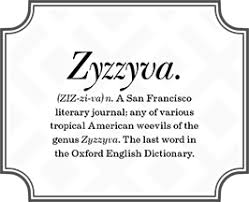 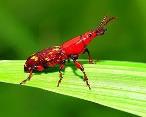 SEND suggestions or requests for additional PowerPoint slide shows to:   williamrsnoddy@gmail.com
“Hey, Bill…”
28
[Speaker Notes: .]
THE END!
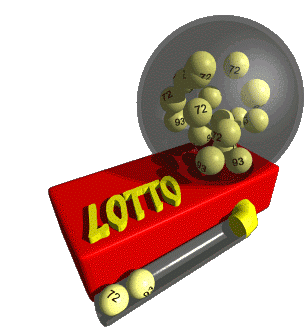 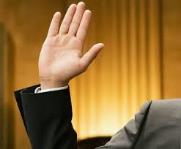 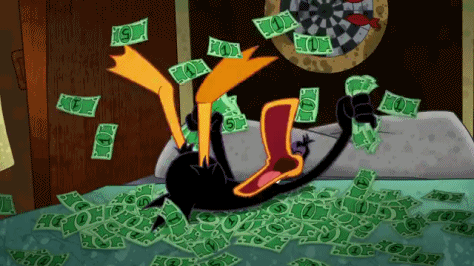 VOW:
“NO LOONY LOTTOS”
29
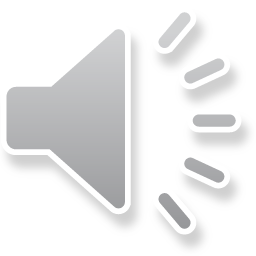 [Speaker Notes: .]